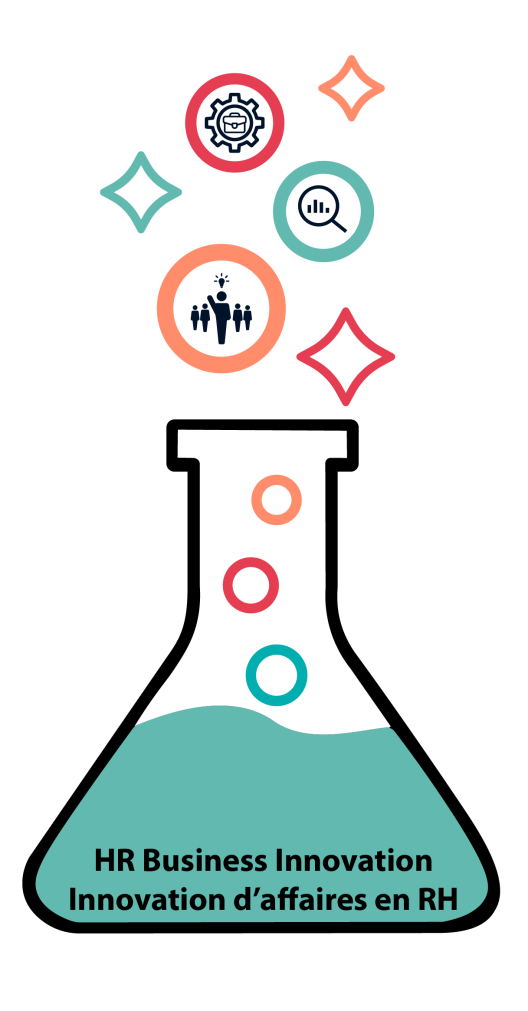 Interviews on the Future of Public Service HR
Key Takeaways (2021-03-16 v.1)
By Étienne Laliberté
In early 2020, the Assistant Deputy Minister (ADM) of the ESDC Human Resources Services Branch tasked the Human Resources Innovation (HRI) team with developing a 10-year “aspirational” vision for the Branch, with an emphasis on culture change.
Then…Covid-19 happened, disrupting public service HR in ways that would have been unimaginable only a few months earlier. The disruption also presented a unique opportunity to make fundamental changes and enhance the readiness of the HR function to meet future challenges. But what specifically? How? And where to start?
The HRI team proposed to explore the ways the Covid-19 crisis might change HR's role in the public service and how the HR function must lead the transformation, by surfacing emergent strategies, ongoing initiatives, patterns, trends, and original ideas that might show the path forward.
The approach the HRI team took consisted in interviewing a wide range of HR leaders across the public service: HR executives, subject matter experts and innovators. Using semi-structured interviews carried out virtually and a small set of questions as a starting point, we let the interviewees take the conversation where they wanted, following their expertise, interests, and main preoccupations.
The findings – alongside the products of strategic foresight – will  feed into the development of the aspirational vision for the Department.
Background
550+ people invited to participate:
37% scheduled an interview
8%declined or were unavailable
55% did not respond
15 of the 26 executives of the HRSB were interviewed

8-week interview period (August 3rd – September 25th, 2020)

100+ hours of recorded content going into the analysis (approximately 700 pages of transcription, single-spaced!):
67.2% in English
28.4% in French
4.5% bilingual
203 Interviews With 215 People…
3
…from 42 Organizations
In light of the challenges of the past year and the « reset » forced by the pandemic
In terms of problems, gaps and limitations we need to address, as well as opportunities HR must seize
In terms of mindsets and behaviours that are holding us back and those we must develop in HR
In terms of fundamental changes we must make and next concrete steps we could take
In terms of questions we would like to find answers to…
« Imagine the HR function of the future… »
What We Heard in the Interviews
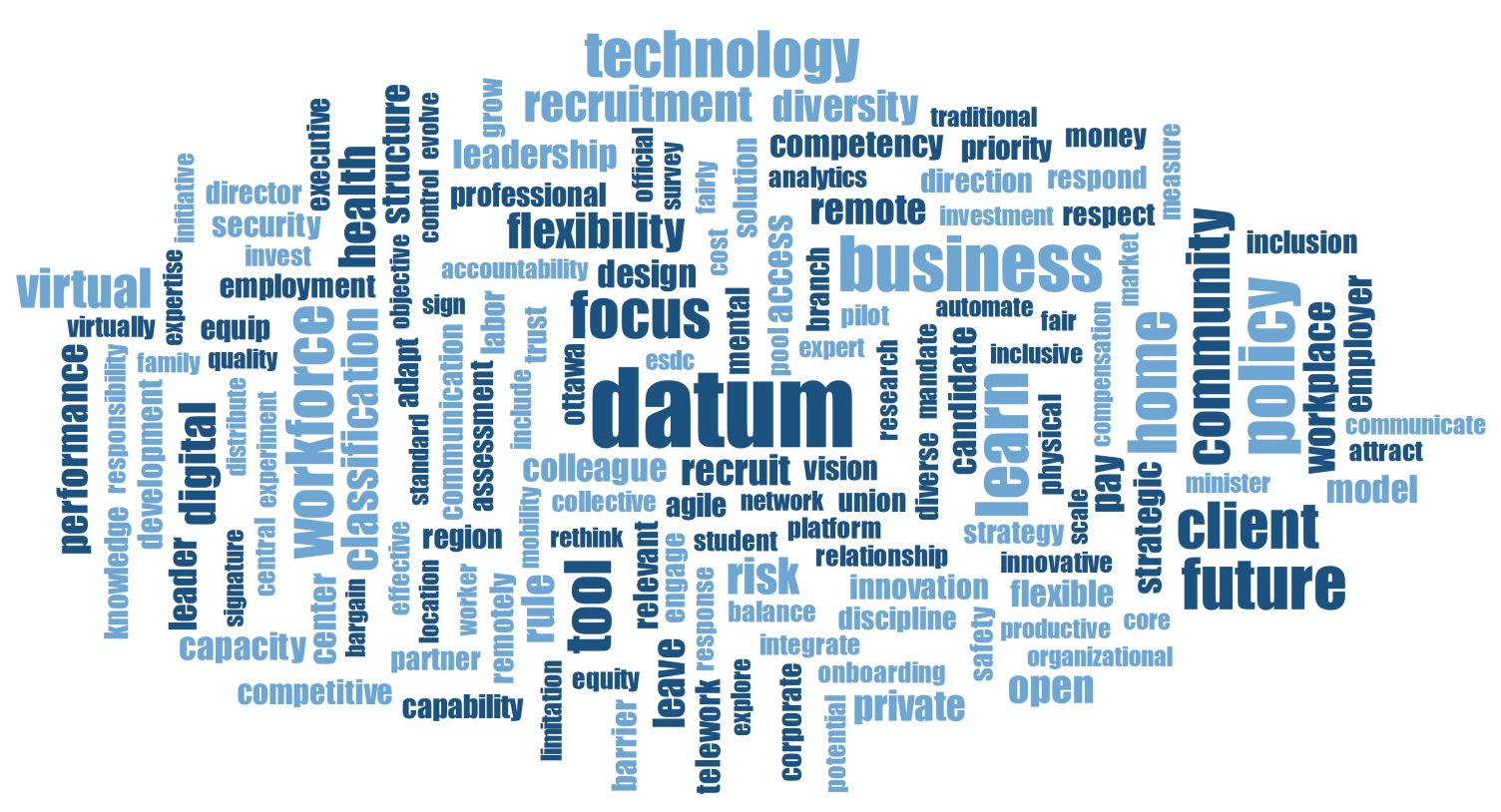 Main Findings from the Interviews
7
Smaller, more immediate challenges and opportunities for which departments have a high level of autonomy and control:
Work from home, telework, remote work and virtual work are (probably / hopefully) here to stay
The technology and equipment necessary to fully enable and support work from home, telework, remote work and virtual work still require improvement and investment
We have a great opportunity to grow the talent pool and access talent anywhere – both the talent pool that could work in the federal public service, and the talent pool within the public federal public service (in terms of which jobs they may be able to do)
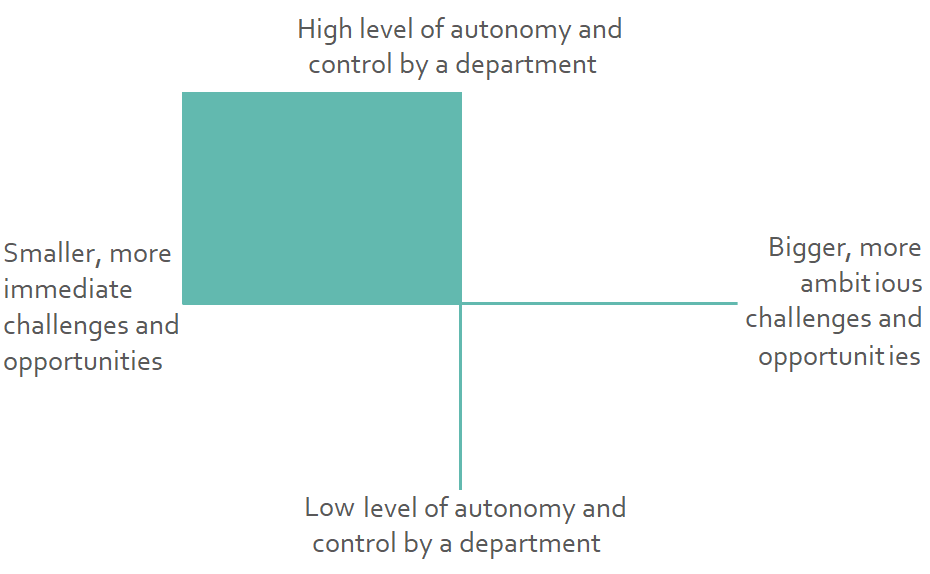 8
Bigger, more ambitious challenges and opportunities for which departments have a low level of autonomy and control:
The “archaic” classification system was one of the most often mentioned fundamental changes HR must make to remain relevant
An “enterprise approach” must be considered to address some challenges (e.g. data analytics capabilities, shared HR services, etc.)
The HR community must take ownership of its destiny (e.g. need for strong horizontal leadership, professionalization of HR, etc.)
The GoC must rethink the “employment contract” to meet the new reality (e.g. Terms and Conditions, collective agreements, etc.)
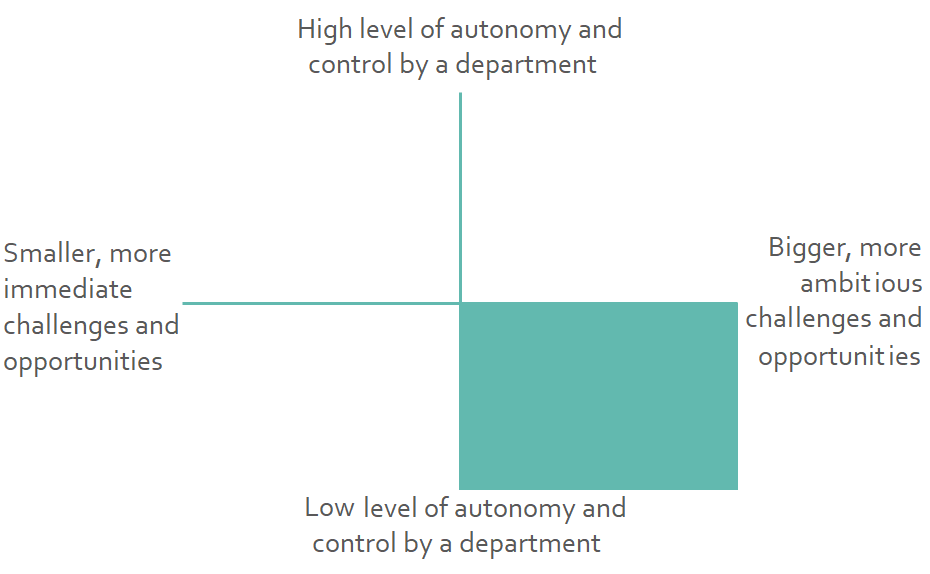 9
Bigger, more ambitious challenges and opportunities for which departments have a high level of autonomy and control:
Data analytics and evidence-based decision-making: We must leverage HR data for their strategic interventions, and put the evidence at the center the decision-making process
HR digitalization: We must make our HR products and services simple, modern and digitally enabled, available anytime, anywhere, from any device
User-centricity: We must shift the focus of HR from compliance with policies and processes to meeting the needs of the users: managers, employees, candidates, etc.
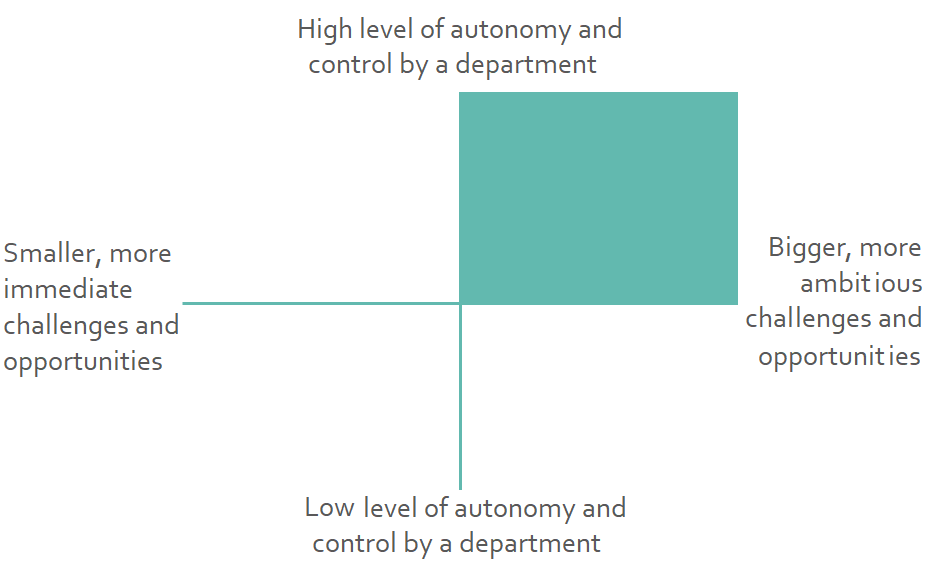 10
Departments and agencies are already working on the more immediate challenges and opportunities they face, notably adapting to the new reality of working from home, telework, remote work and virtual work – and should sustain the momentum
Departments and agencies can influence bigger challenges and opportunities for which strong horizontal collaboration with other organizations and the leadership of the central agencies will be required
Departments and agencies are still in many regards catching up with the evolution of the HR industry outside the public service and several traditional mindsets, behaviours, tools and practices must make place for radically different ways of doing HR
Key Takeaways
11
Appendix 1: Participants Profile
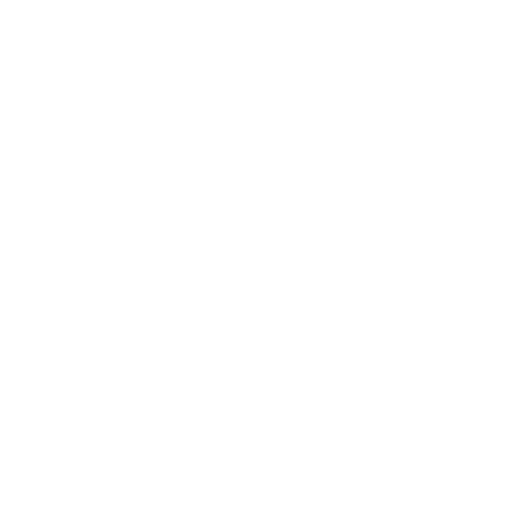 The follow-up survey received 129 responses out of 215 interviewees
(60% response rate)
Functional Communities, Roles
Region, Province or Territory
Diversity
Diversity
Diversity
Appendix 2: Interview Questions
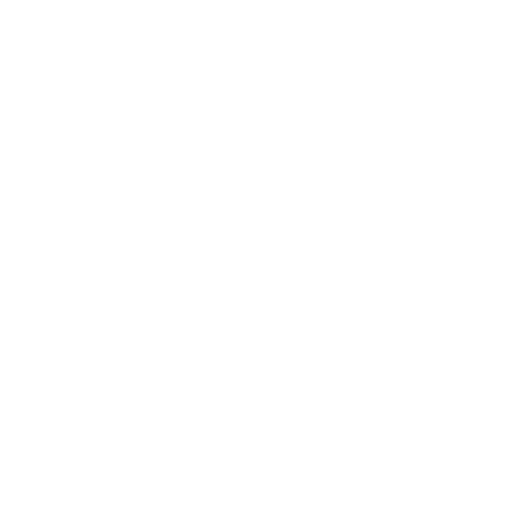 Submitted to the participants ahead of their interview
How well was the HR function of the public service prepared to handle Covid-19? 
What capability gaps, limitations or problems did Covid-19 highlighted in public service HR?
Beyond the short-term return to federal work sites (i.e. this fall) what are the fundamental changes that we need to make in public service HR to stay relevant in the next decade?
What opportunities are all of a sudden knocking at the door of public service HR, when they would have been either unimaginable or merely nice-to-have’s only a few months ago? Which of these opportunities must public service HR seize?
What mindsets and behaviours are holding public service HR back? Which mindsets and behaviours must we develop in HR?
What’s on your radar? What are the things that you think HR must start paying attention to right now otherwise the public service will no longer be competitive as an employer in 5 years from now?
What should be the next concrete steps we take to prepare the future of HR in the public service?
What questions relating to the future of HR in the public service are top-of-mind for you and that you wish your peers would have an answer to?
Before we conclude this interview, is there any question I might have missed that you wish I would have asked you?
Interview Questions
Appendix 3: Selected Quotes
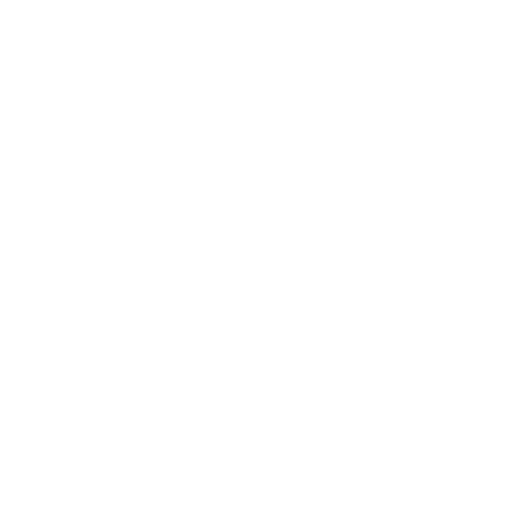 From the Interviews on the Future of Public Service HR
Smaller, more immediate challenges and opportunities for which ESDC has a high level of autonomy and control
Bigger, more ambitious challenges and opportunities for which ESDC has a low level of autonomy and control
Bigger, more ambitious challenges and opportunities for which ESDC has a low level of autonomy and control (cont’d)
Bigger, more ambitious challenges and opportunities for which ESDC has a high level of autonomy and control